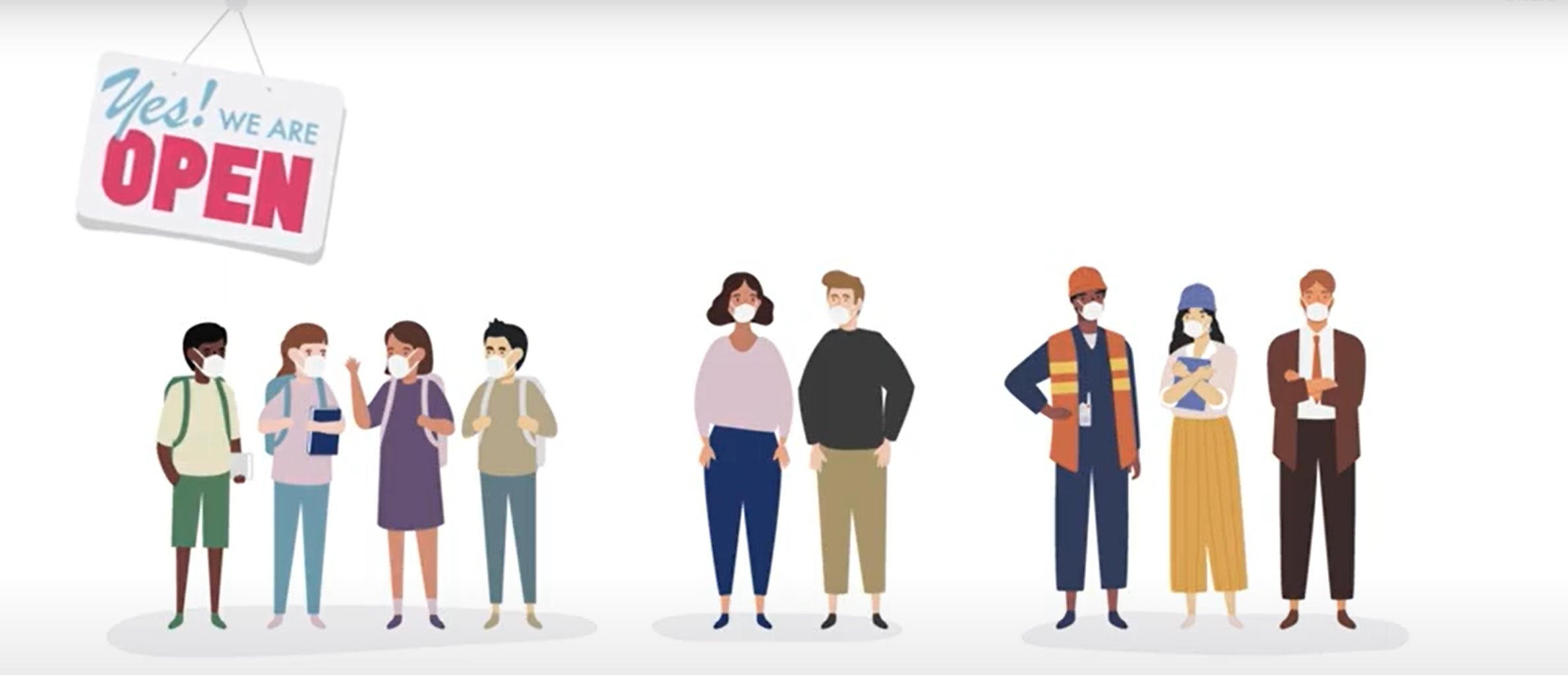 WhenToTest.org
Decision Support Tools for Individuals and Organizations
RADx Tech | March 22, 2022
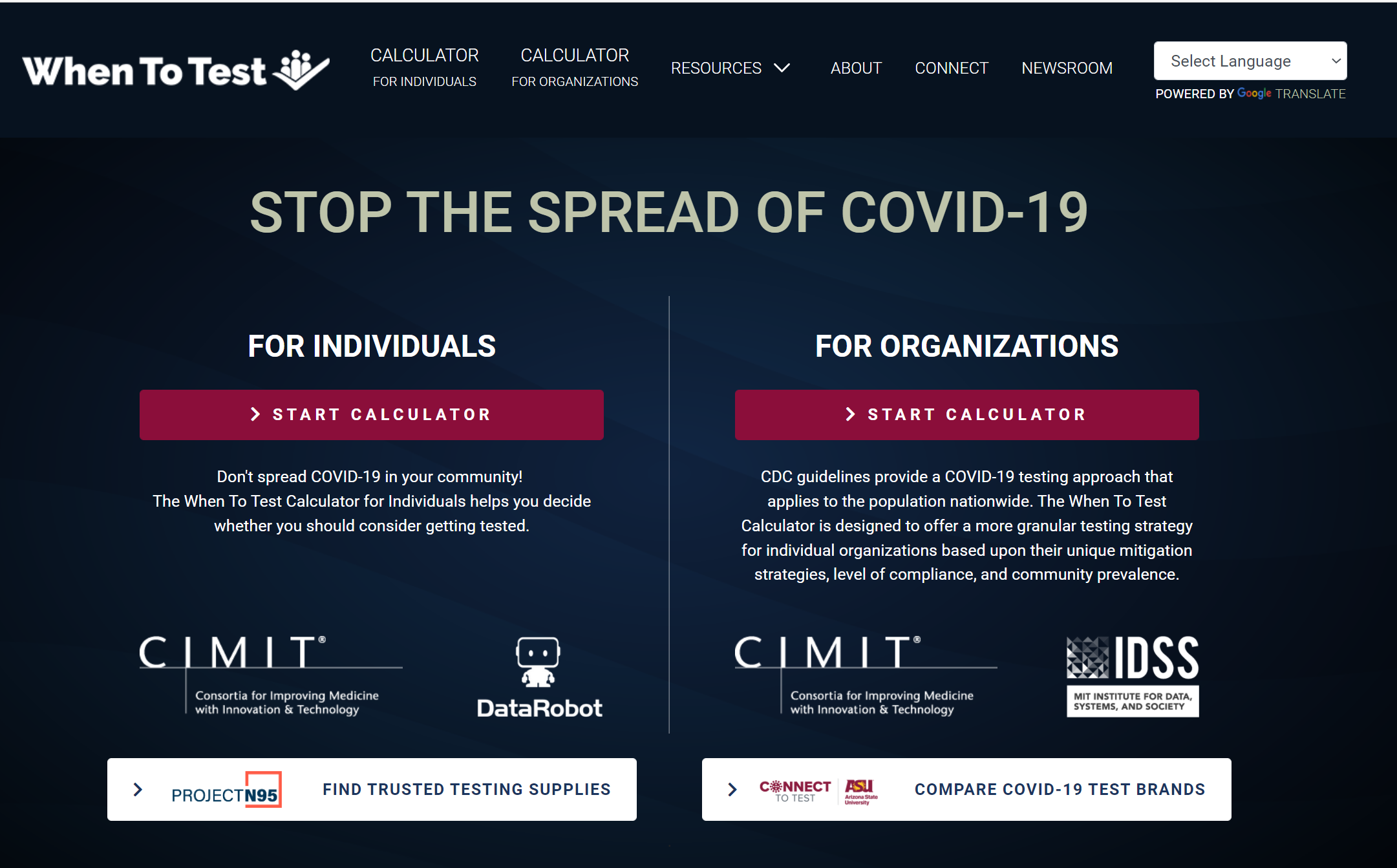 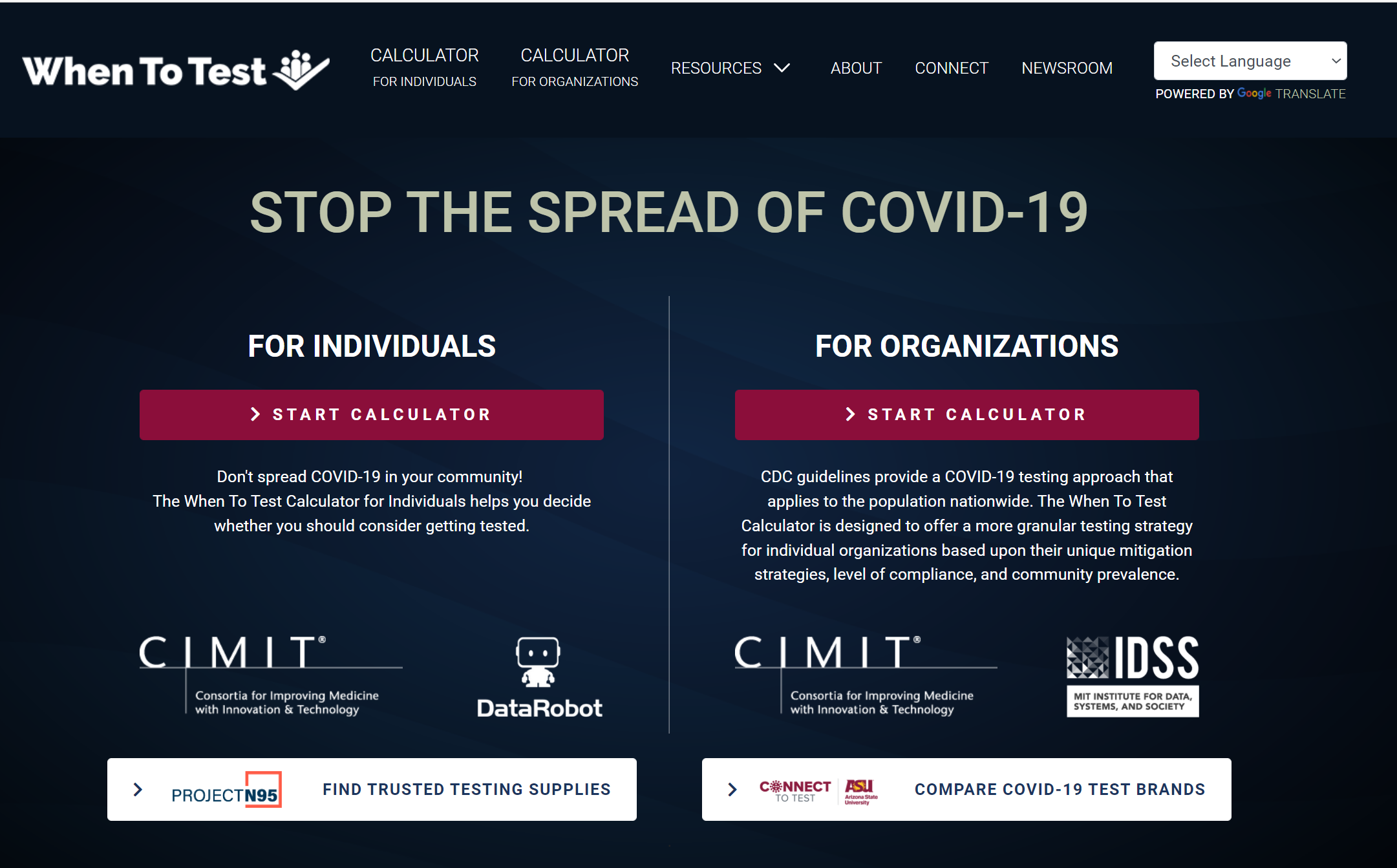 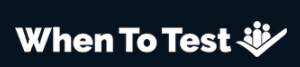 Calculator for Individuals
Decision-support tool for people without symptoms of COVID-19
Makes its recommendations based on how likely you are to get COVID-19 and spread it to other people based upon your behaviors
Your risk of getting infected is driven in part by how many people carry the virus in your area, which is estimated at the county level
Helps the user decide whether they should consider getting tested
USER INPUTS
State + County
Vaccination status
Mask usage 
Recent COVID test results
Average daily contacts 
Social events – past & future
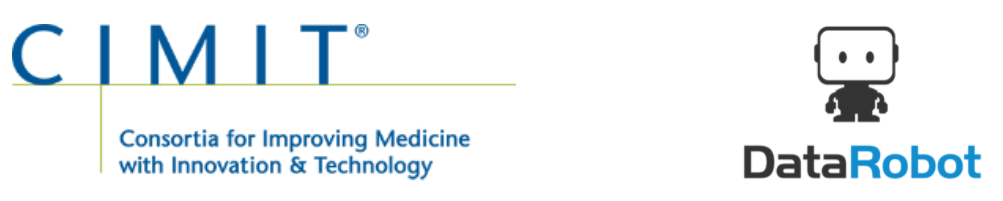 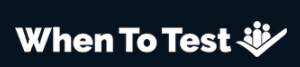 Calculator for Individuals
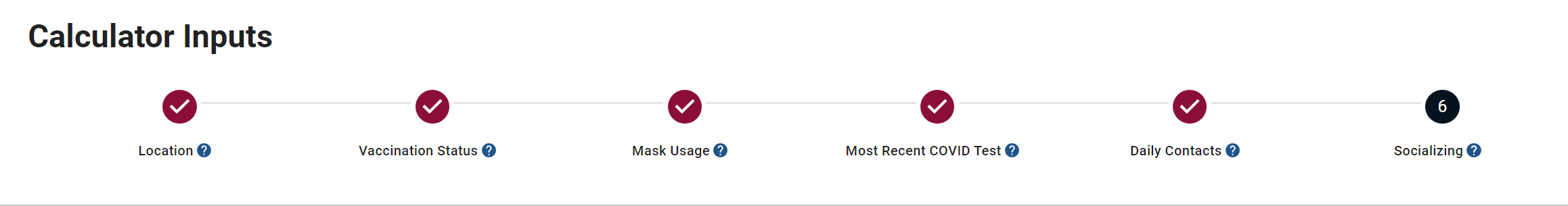 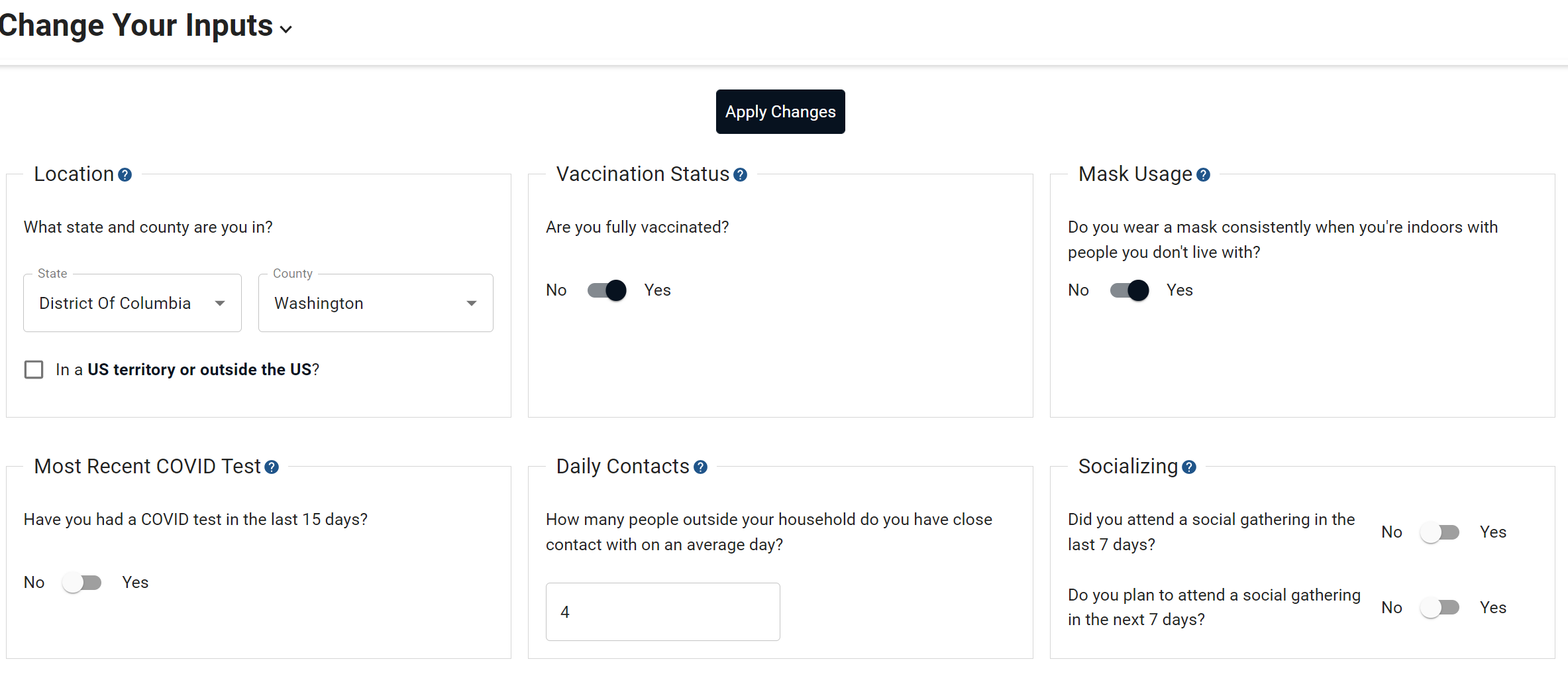 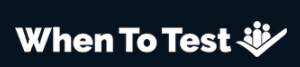 Calculator for Individuals
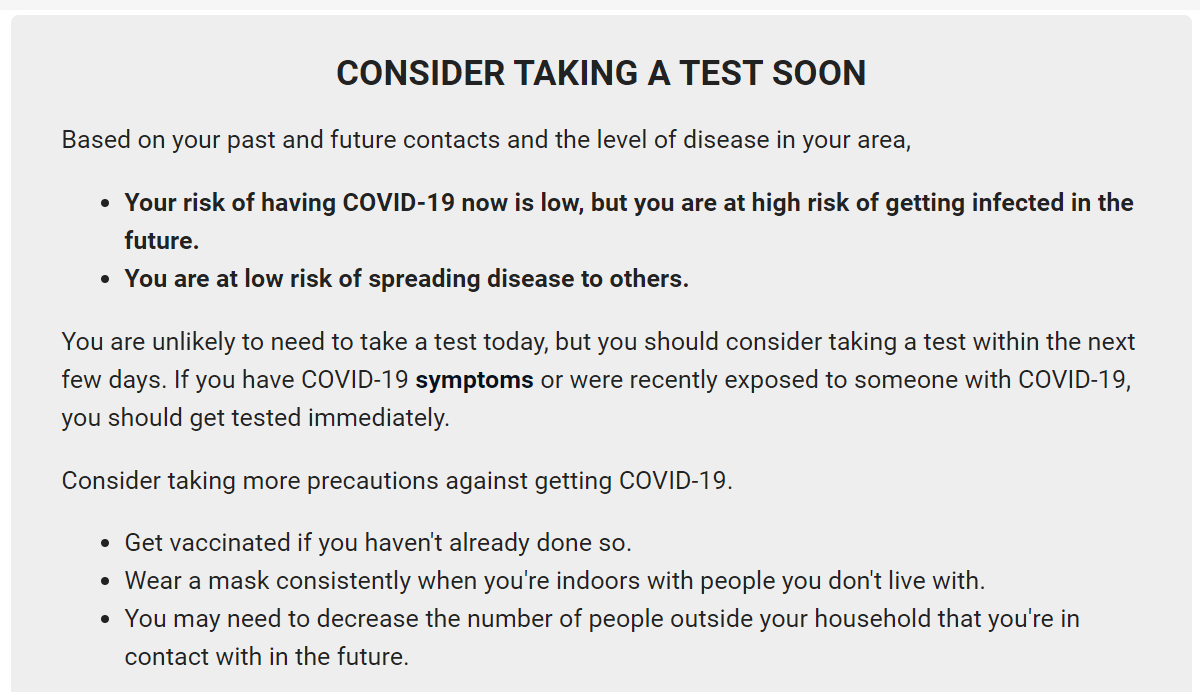 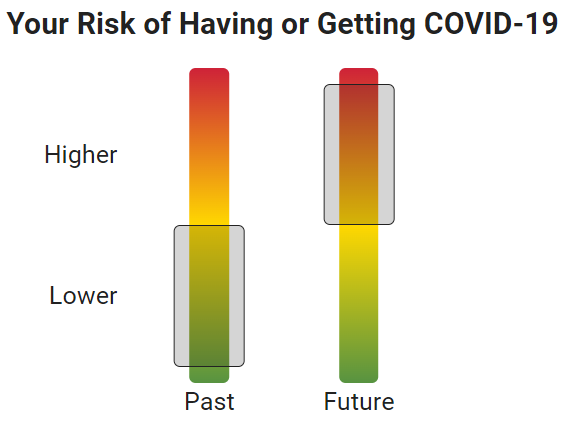 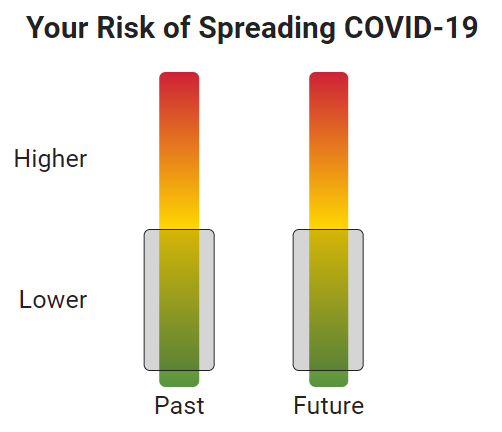 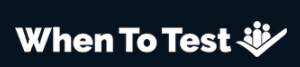 Calculator for Individuals
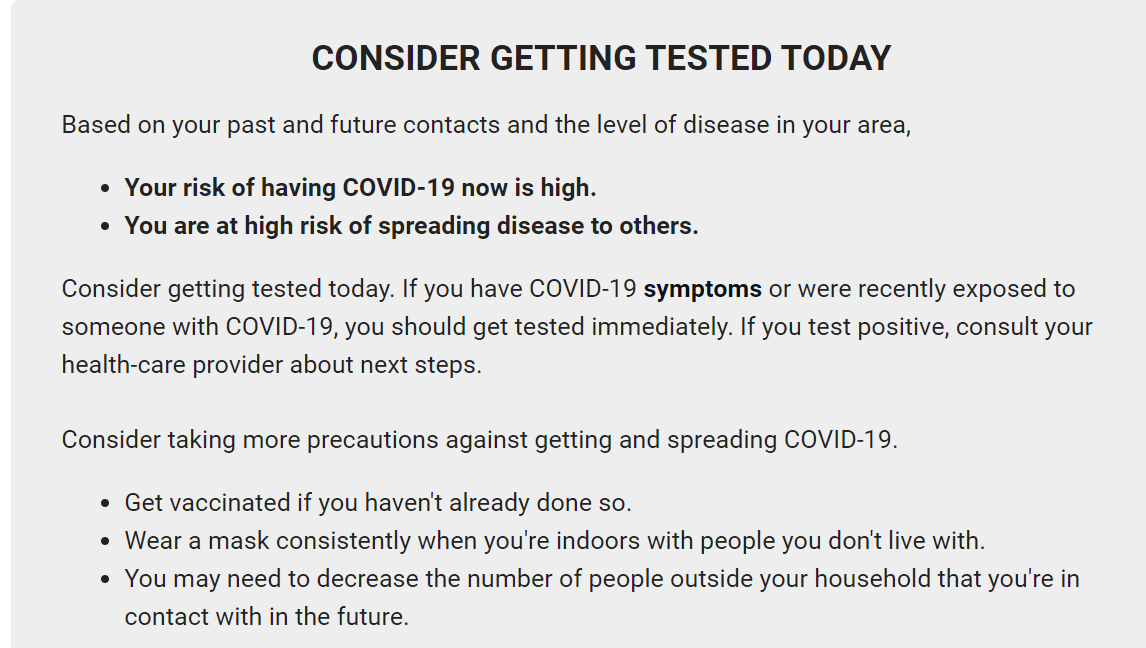 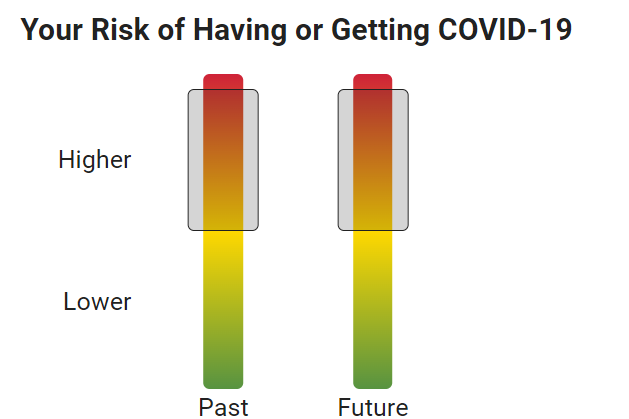 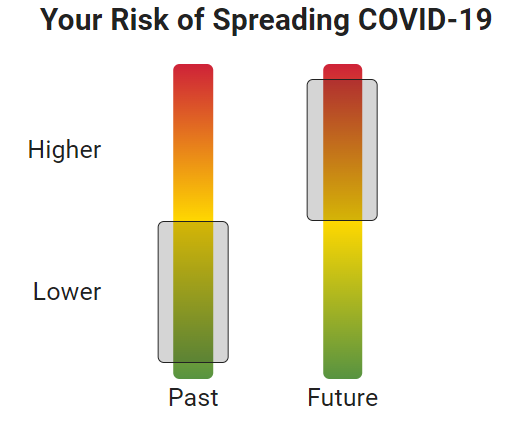 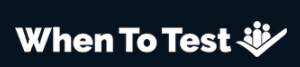 Calculator for Individuals
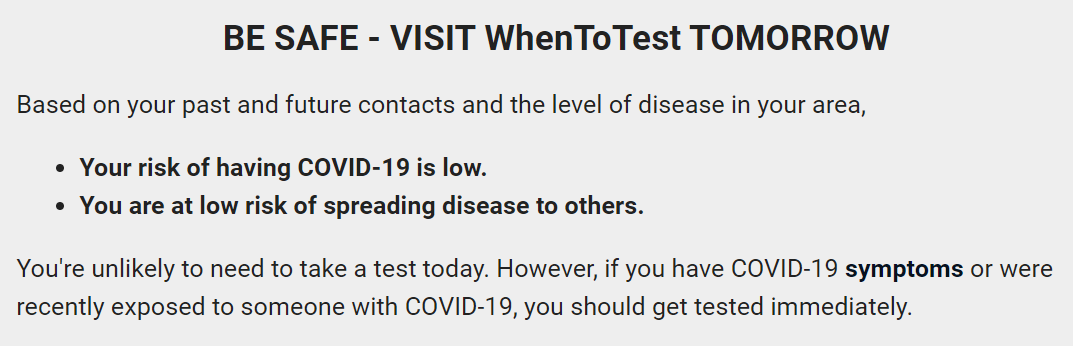 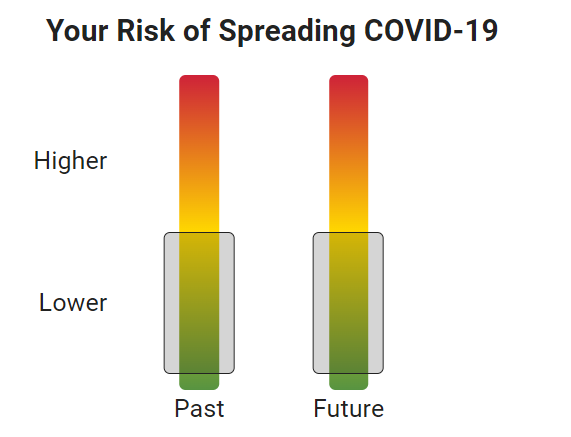 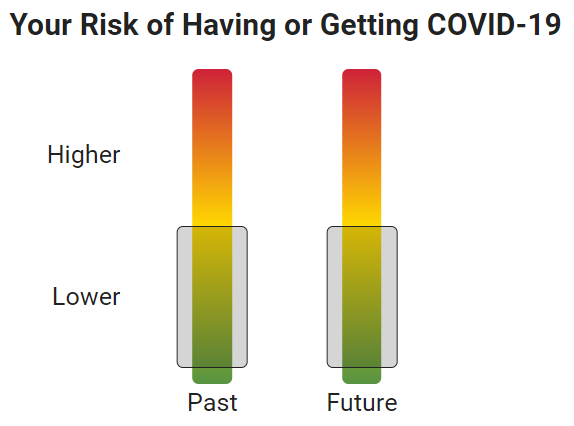 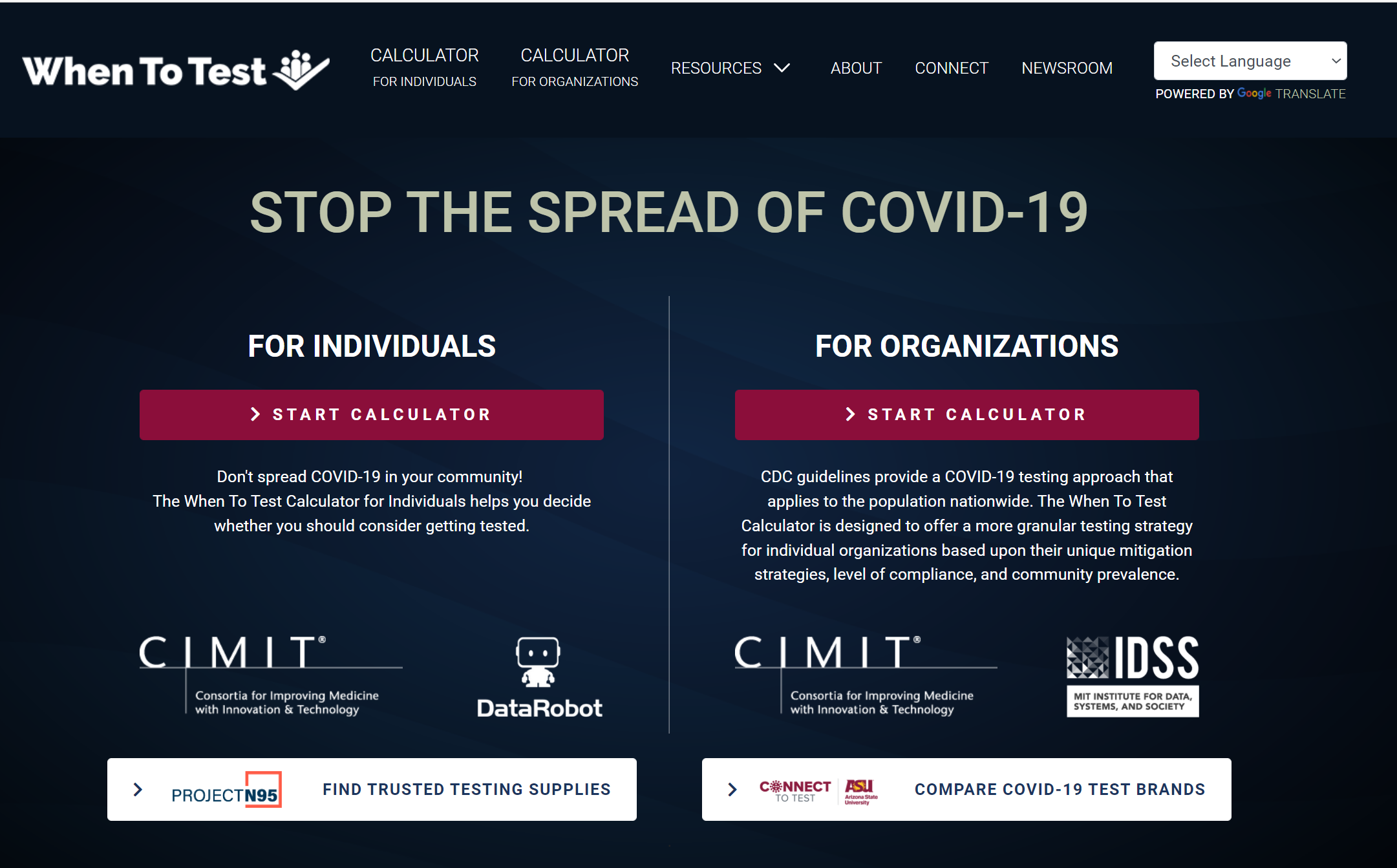 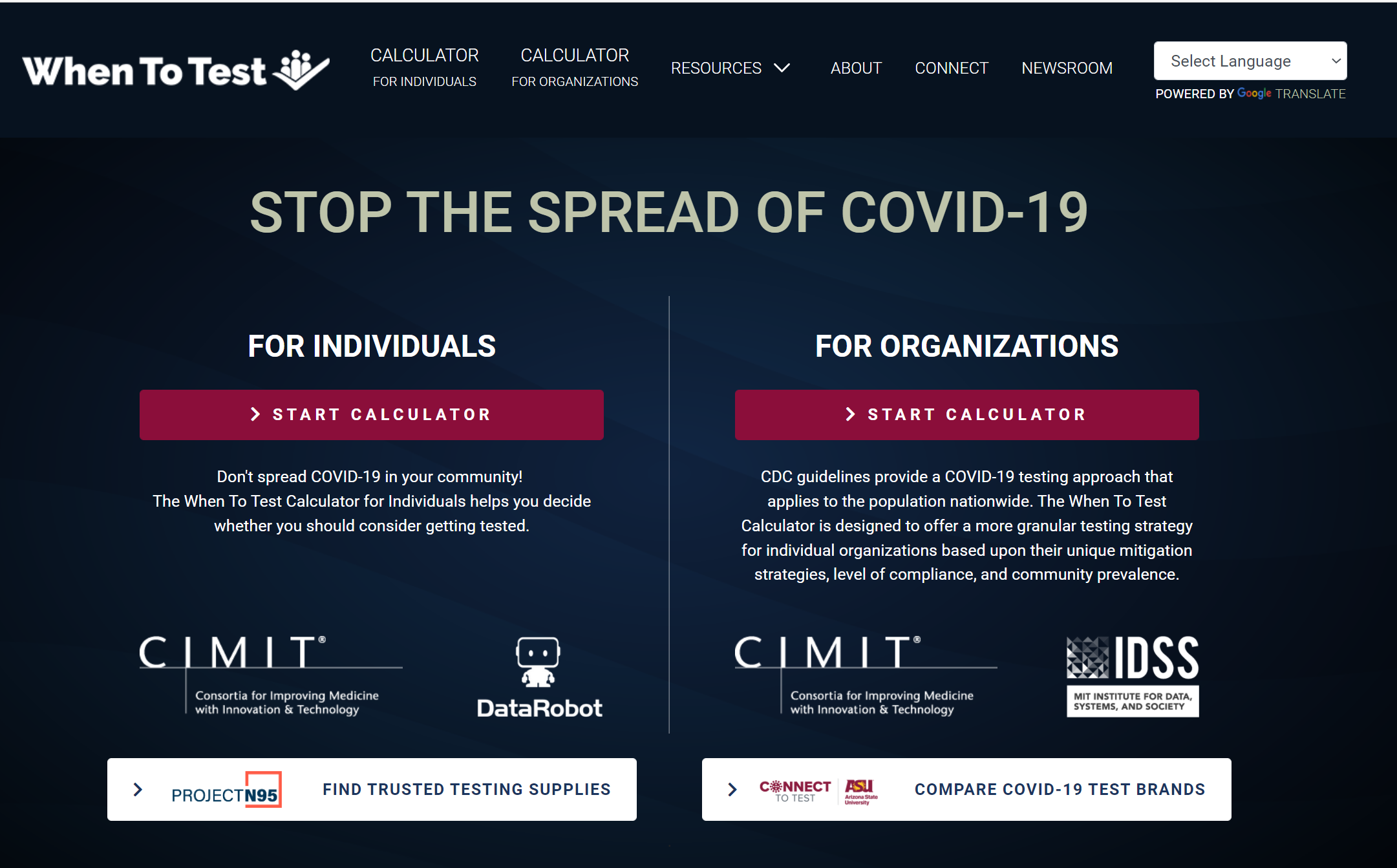 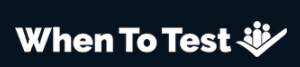 Calculator for Organizations
Problem:  
Multiple strategies – mask wearing, social distancing, contact tracing, testing - may all be used to reduce the spread of COVID-19
How do we get this information in the hands of organizational leaders to make informed decisions about the best strategy for their community?
Goal:
Create a modeling tool / website that allows businesses, schools, and other organizations to develop a testing approach specific to their use of risk reducing activities
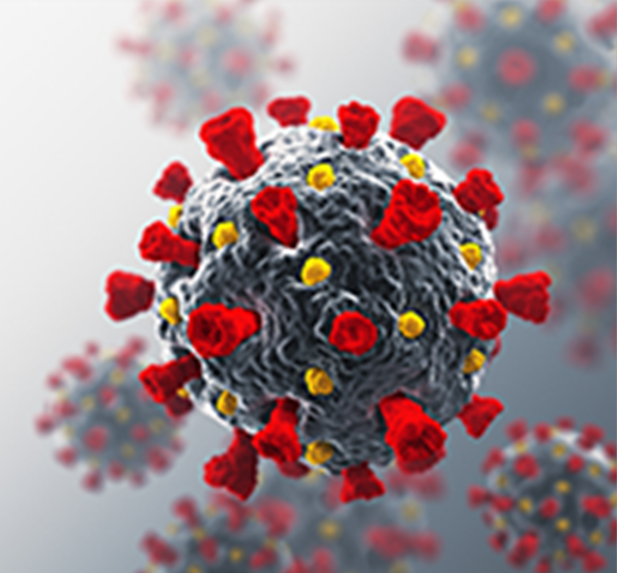 While CDC and other organizations provide general guidance on frequency of testing, and highlight more frequent Antigen testing needed, WhenToTest.org provides granular guidance based on an organization’s unique characteristics.
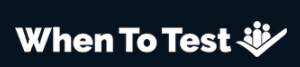 Calculator for Organizations
Support Users with the facts and tools needed to make smart decisions
Educate on Testing
Focus on Schools and Businesses
Facilitate Decisions based on:
Mitigation Strategies
Type of Test
Testing Frequency
Costs
Connect Purchaser with Vendors & Resources:
Project N95
ASU Connect-To-Test
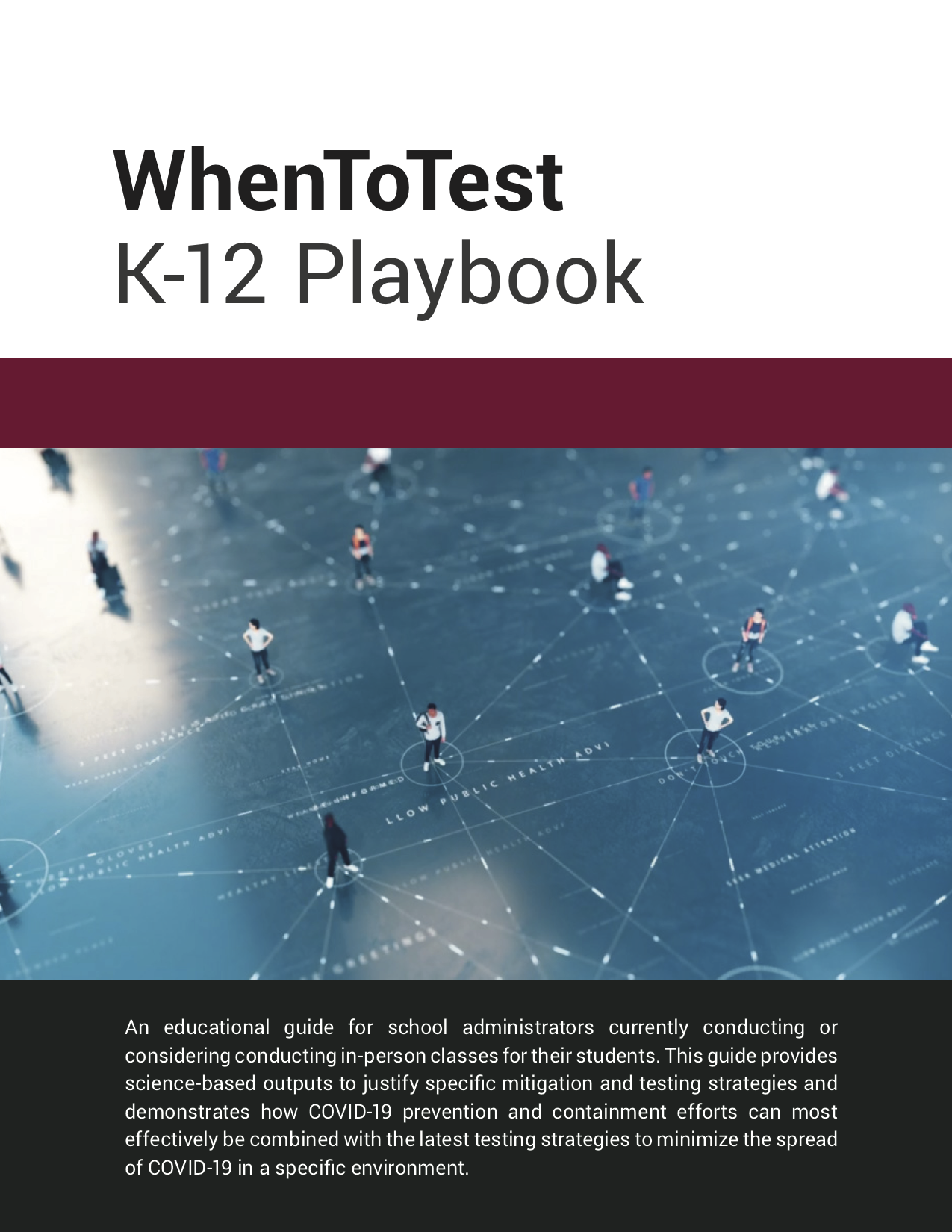 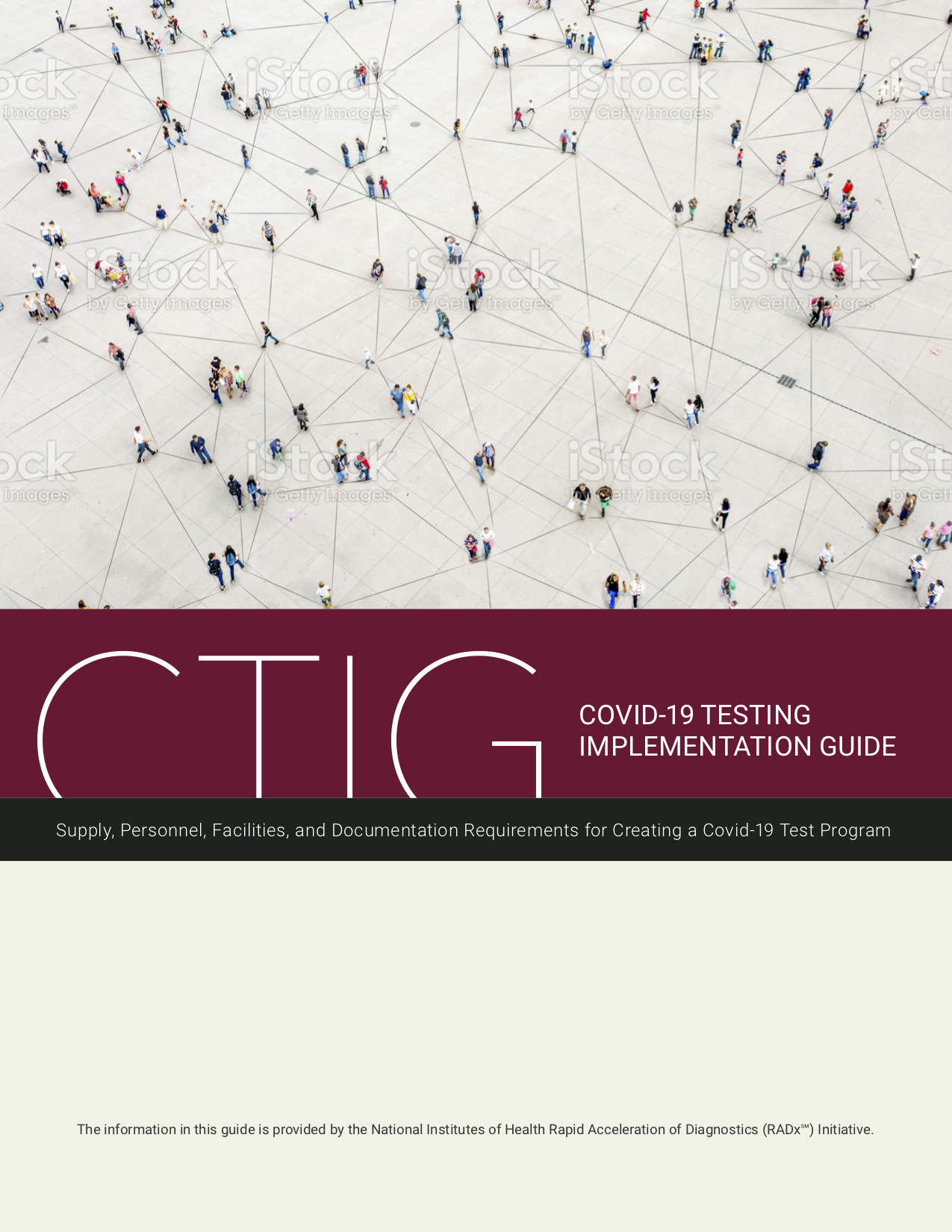 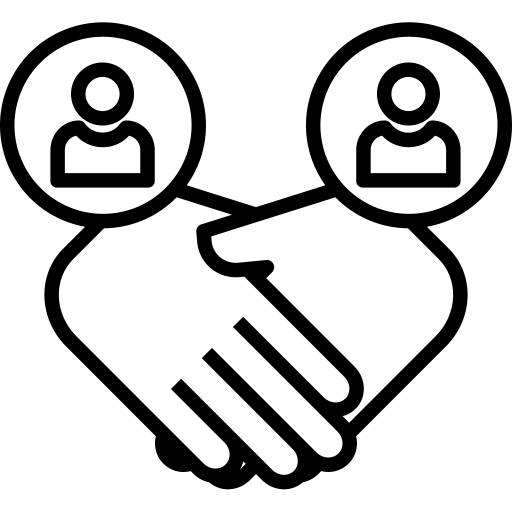 Calculator for Organizations
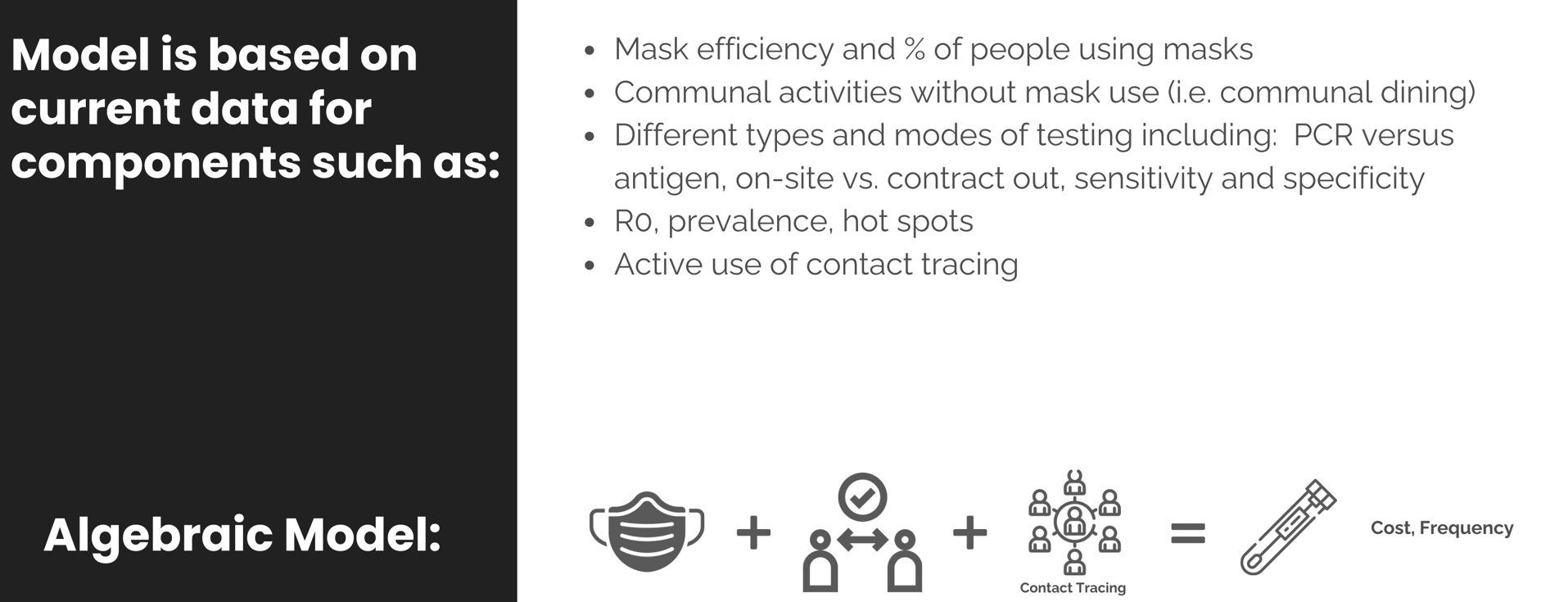 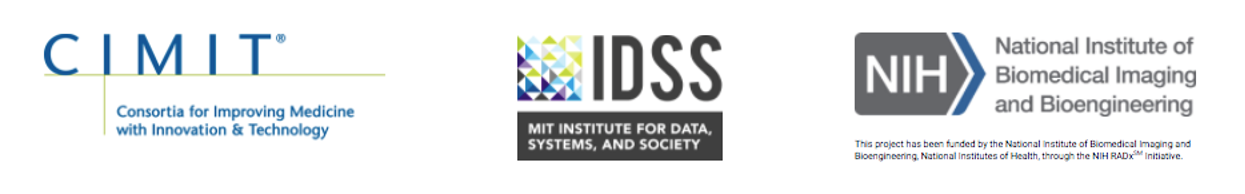 [Speaker Notes: uses a mathematical model developed by MIT’s Institute for Data Systems and Society and CIMIT 
to determine how often people in organizations like schools, office, or manufacturing plants need to be tested in order to reduce the chances of a COVID-19 outbreak.  
The calculator highlights that how improving mitigation measures will reduce the risk of an outbreak.  
Adjusting the inputs will show how increasing vaccination levels, improving mask policies, implementing co-horting, and keeping track of close contacts will affect your need for testing and costs.]
Model focused on Semi-Contained Communities
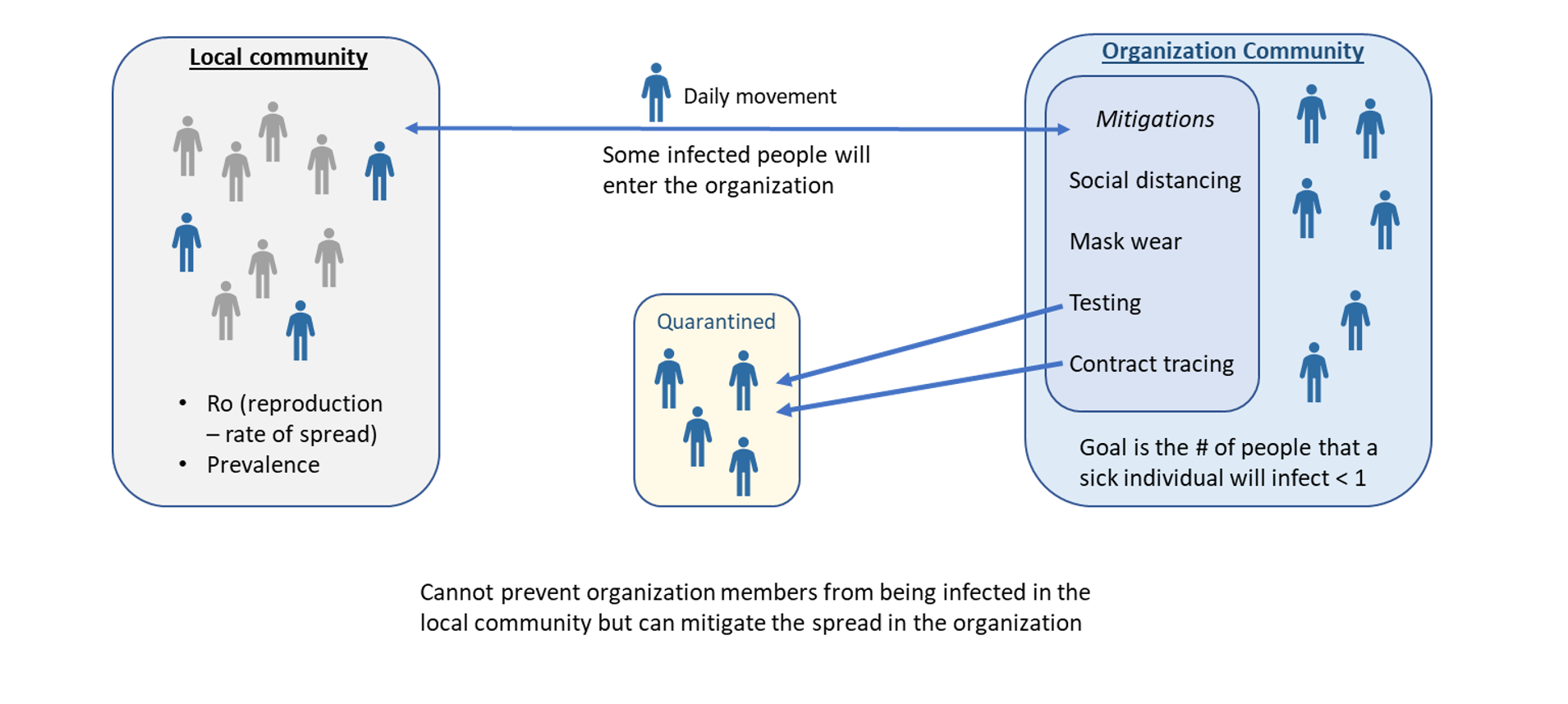 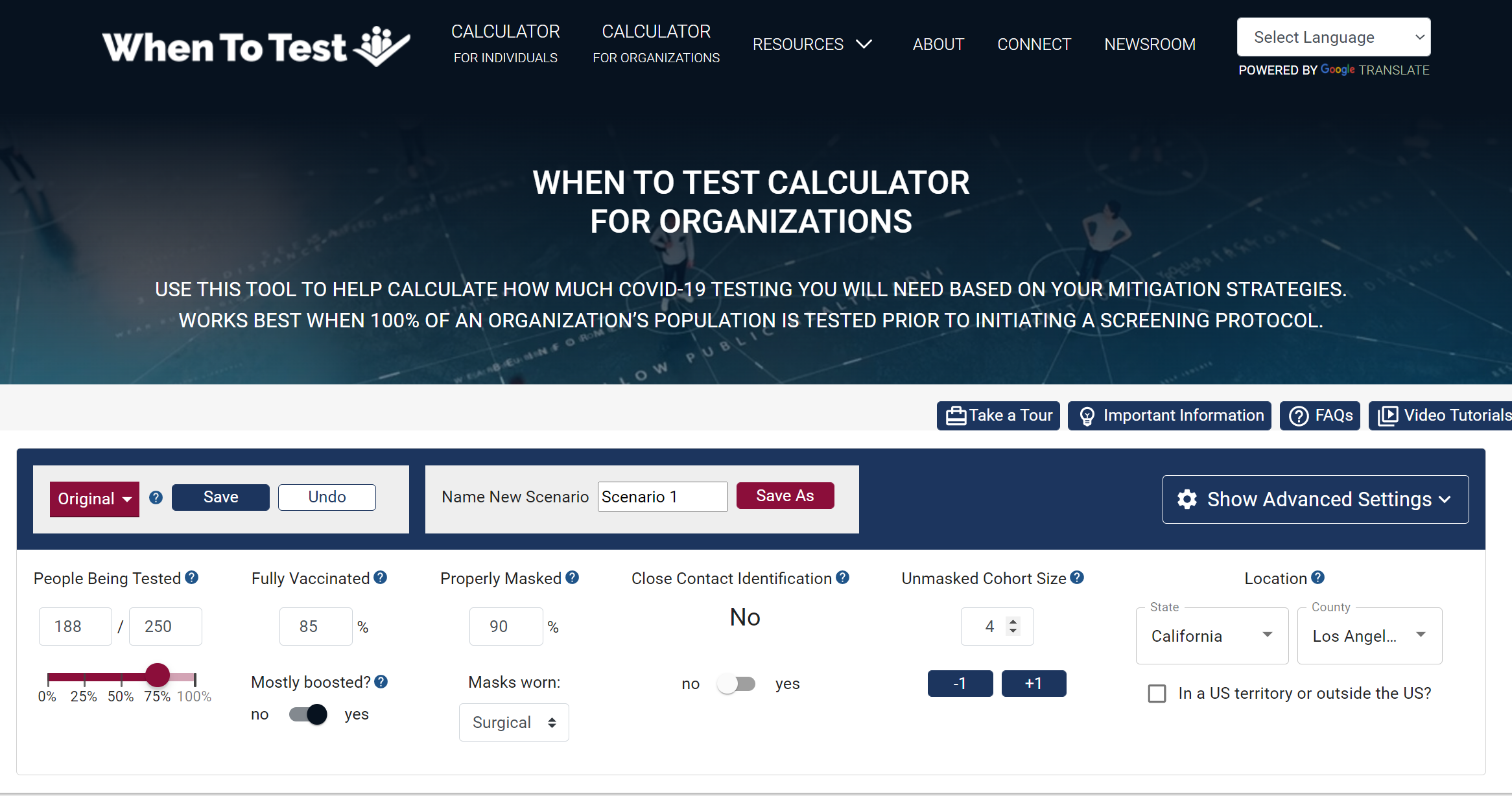 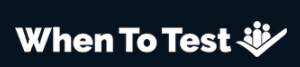 Calculator for Organizations
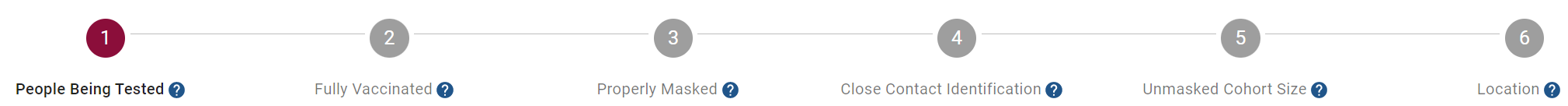 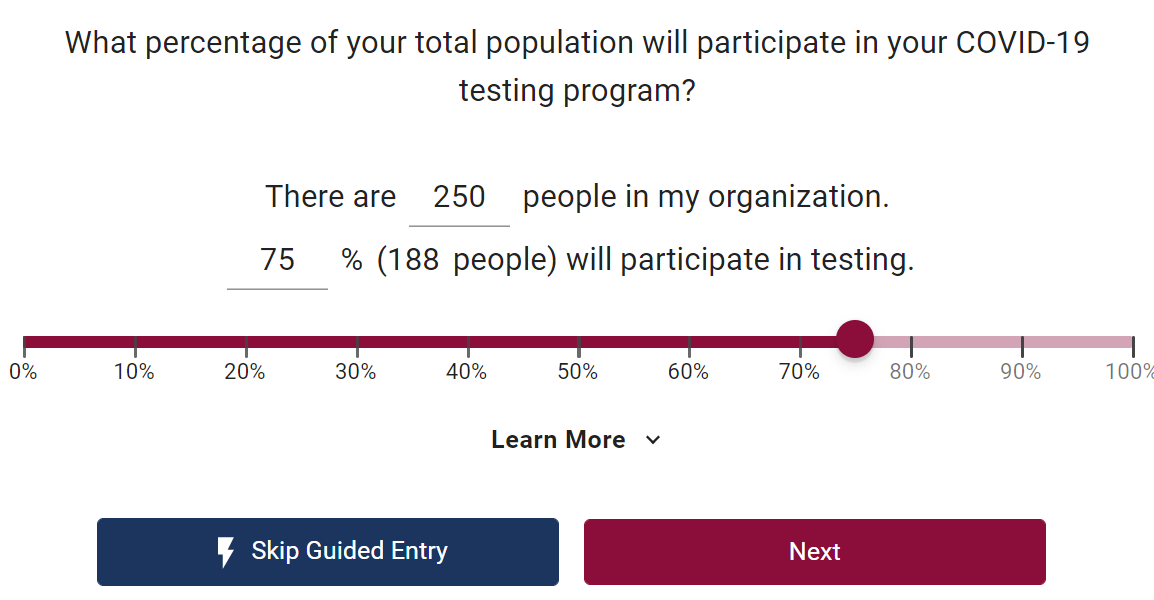 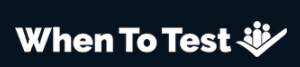 Calculator for Organizations
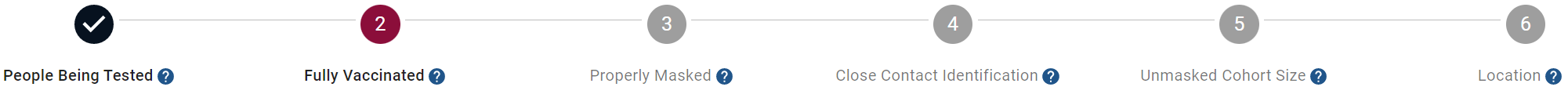 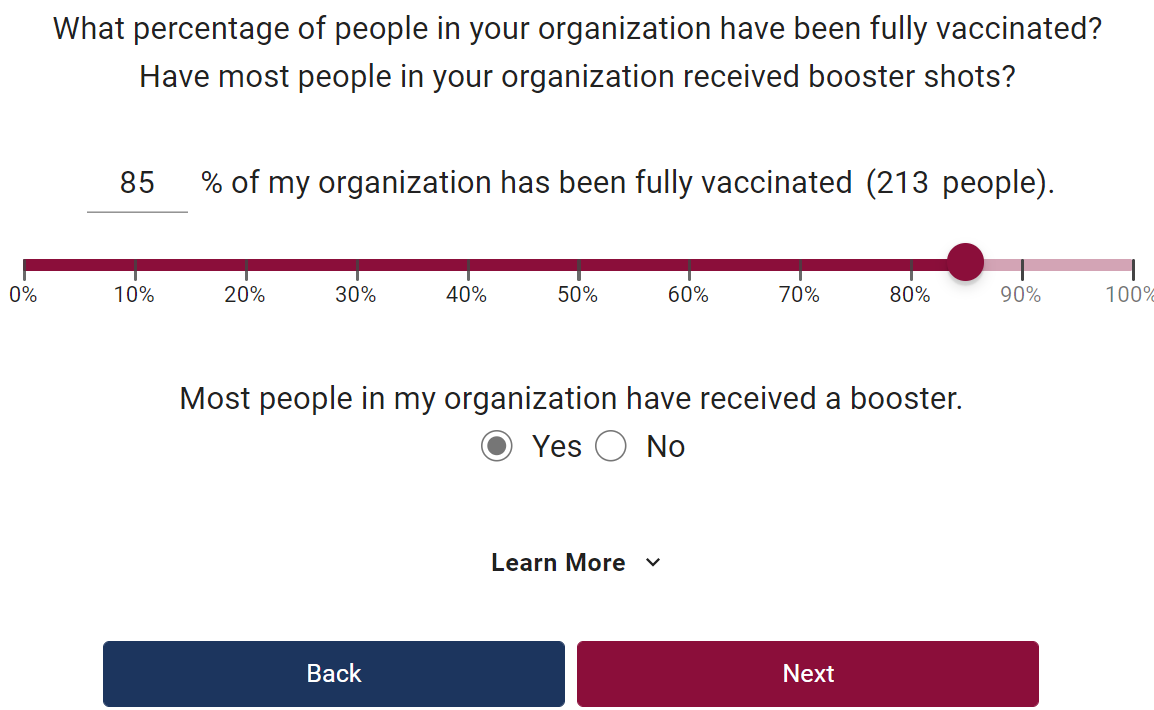 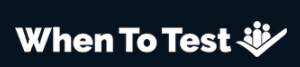 Calculator for Organizations
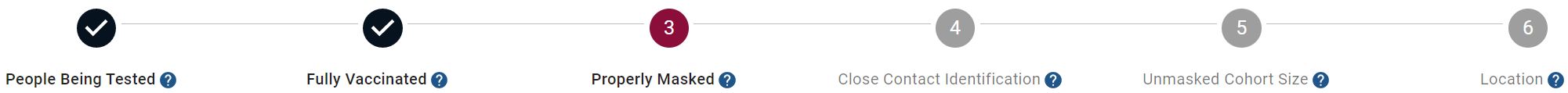 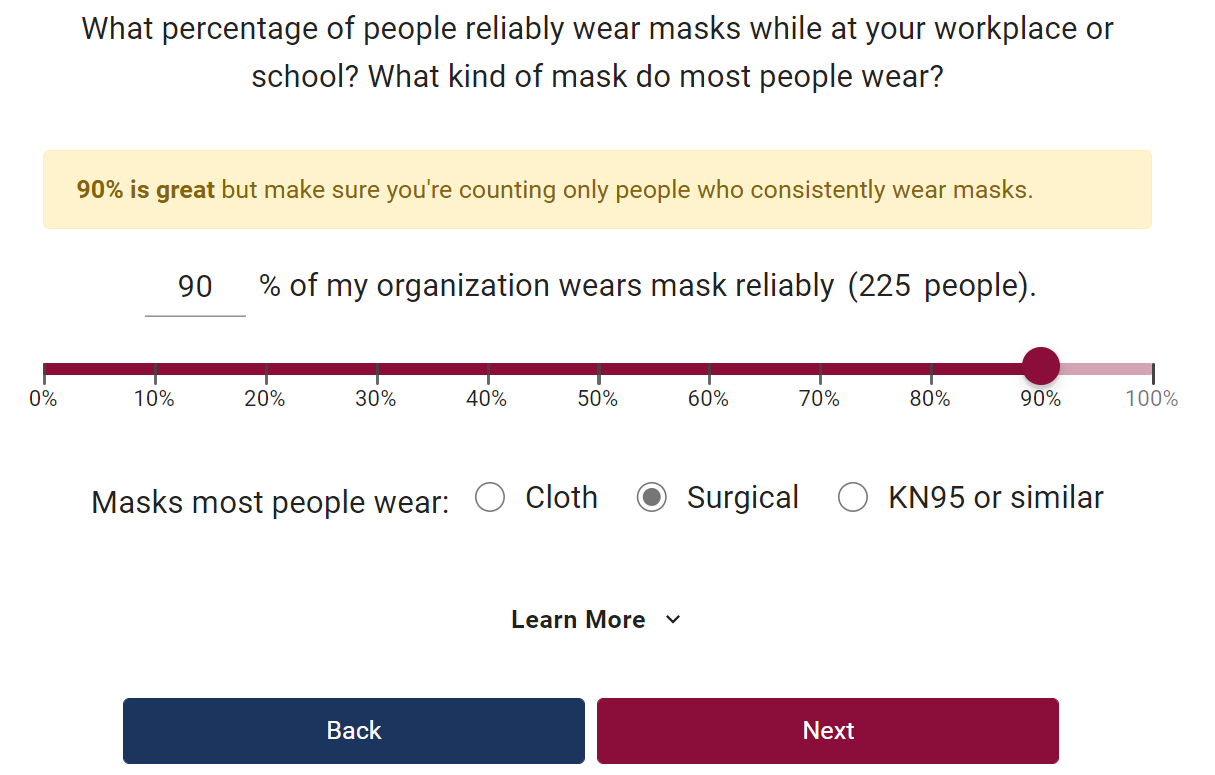 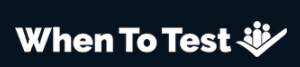 Calculator for Organizations
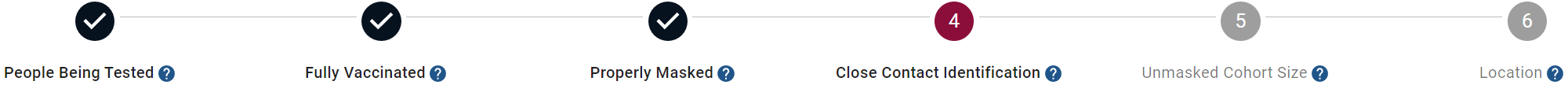 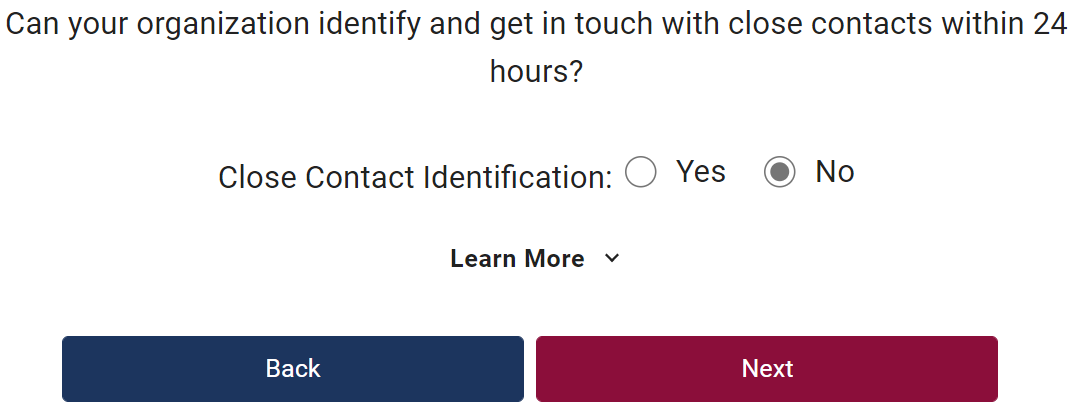 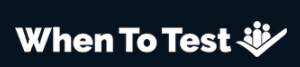 Calculator for Organizations
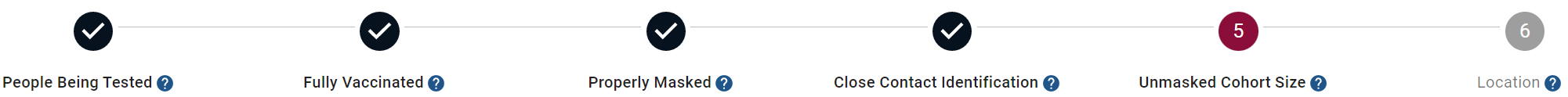 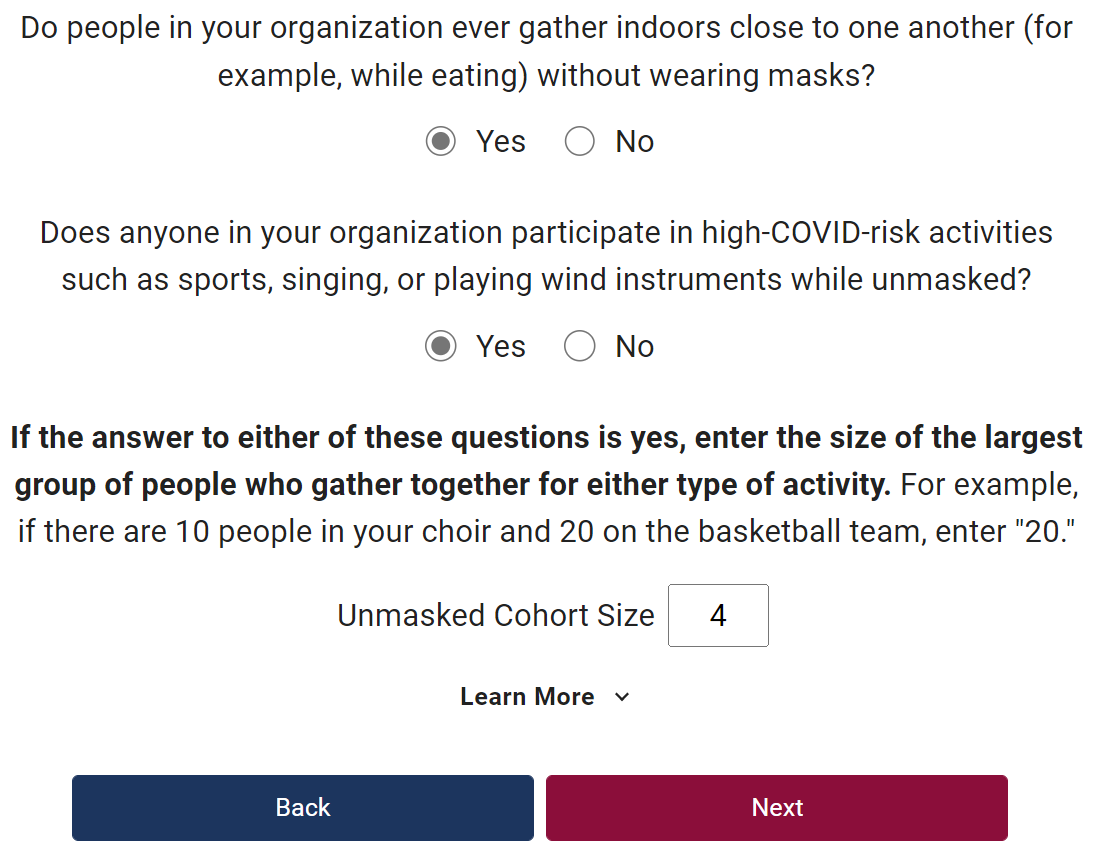 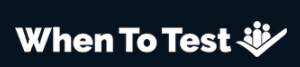 Calculator for Organizations
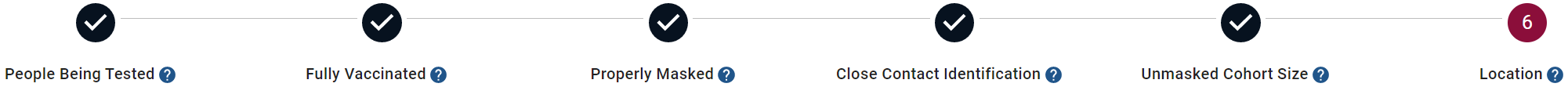 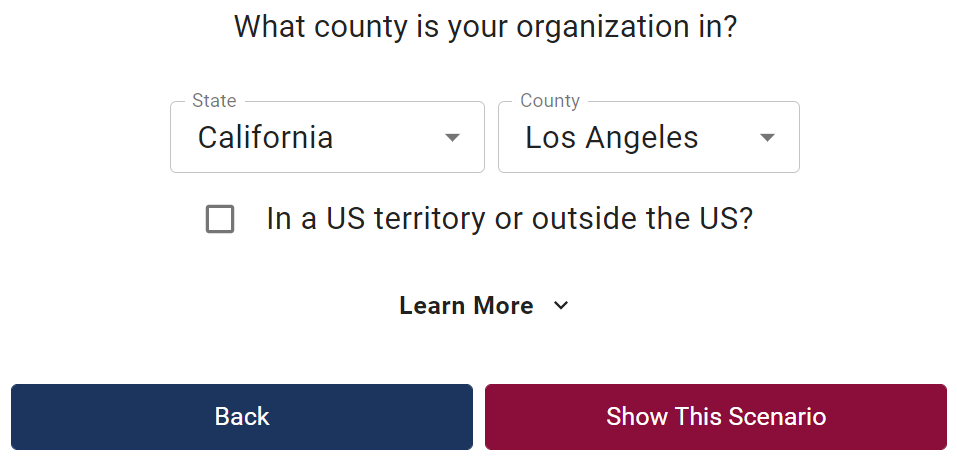 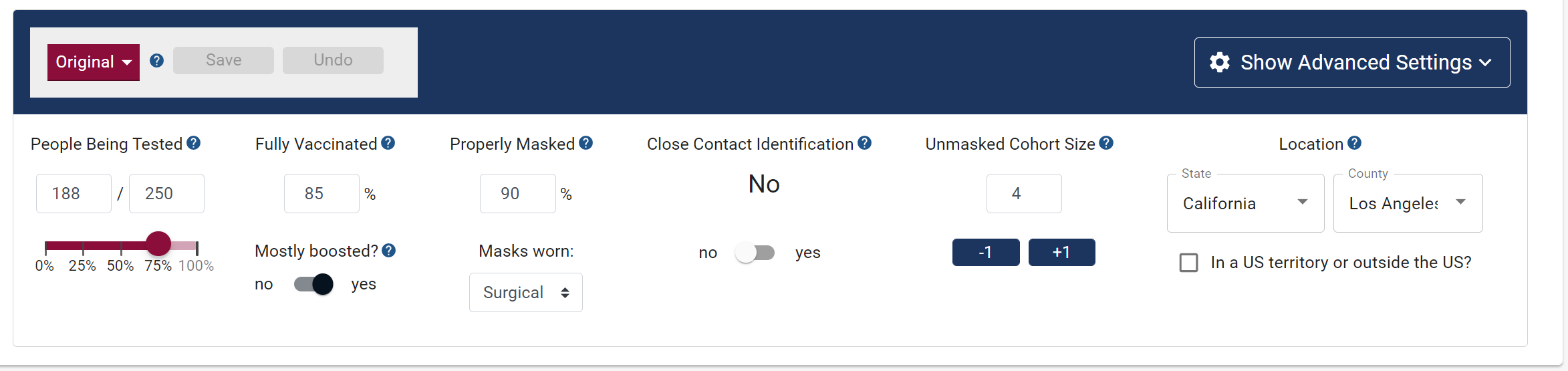 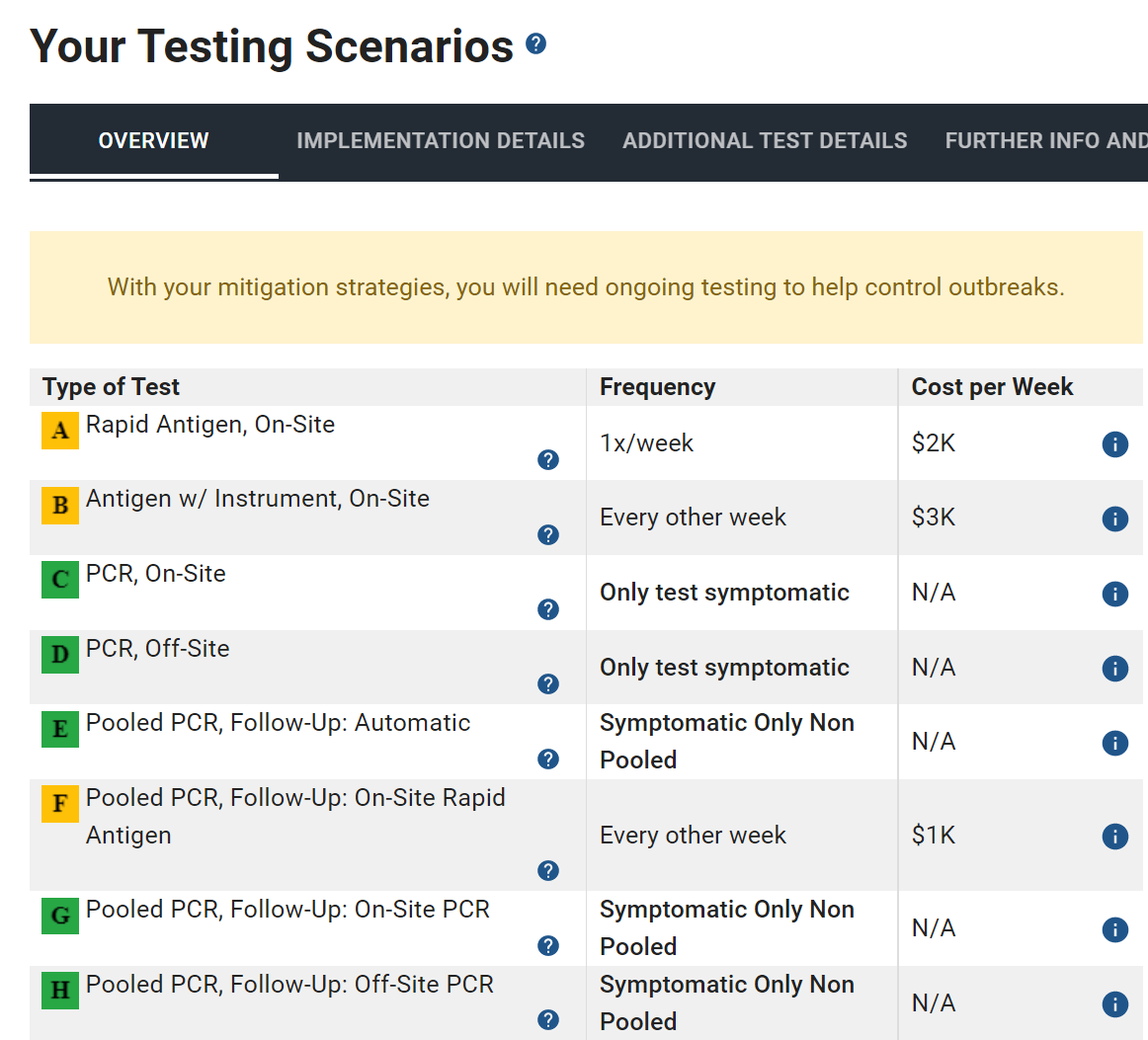 RADx Tech | March 4, 2022
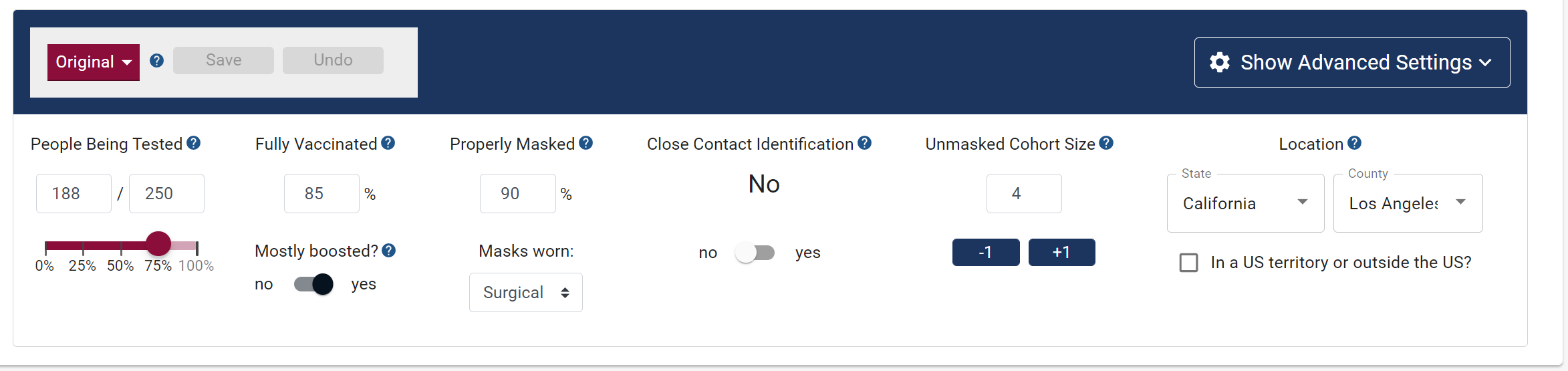 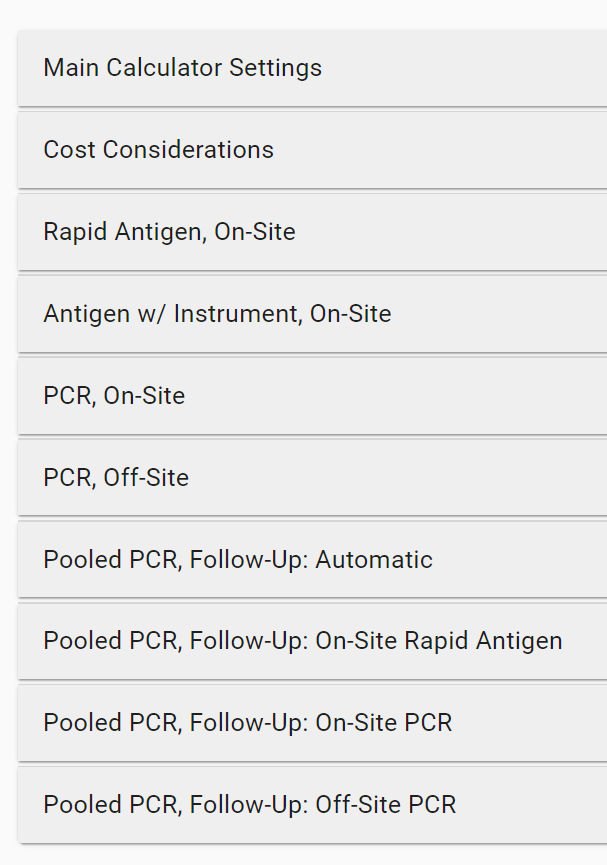 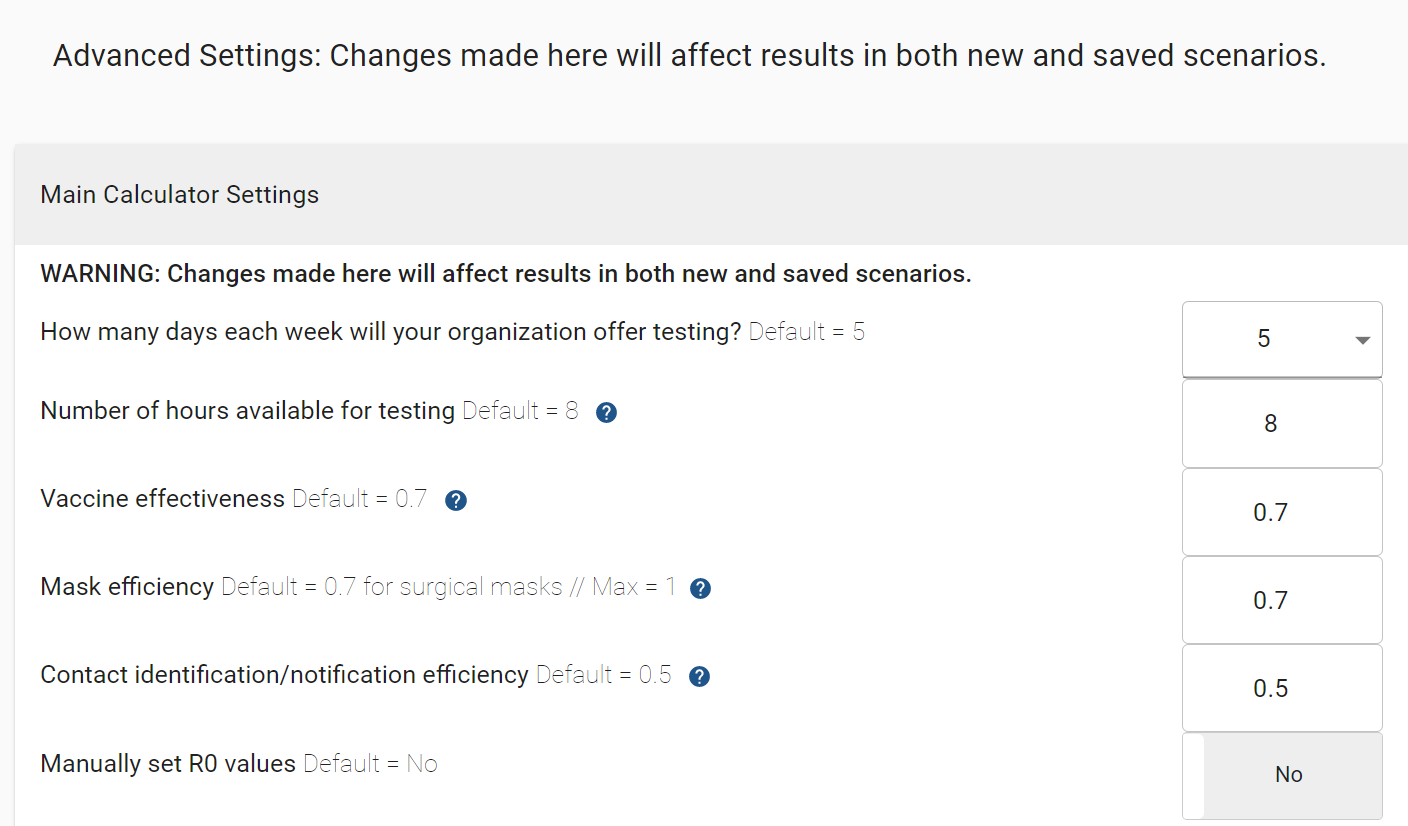 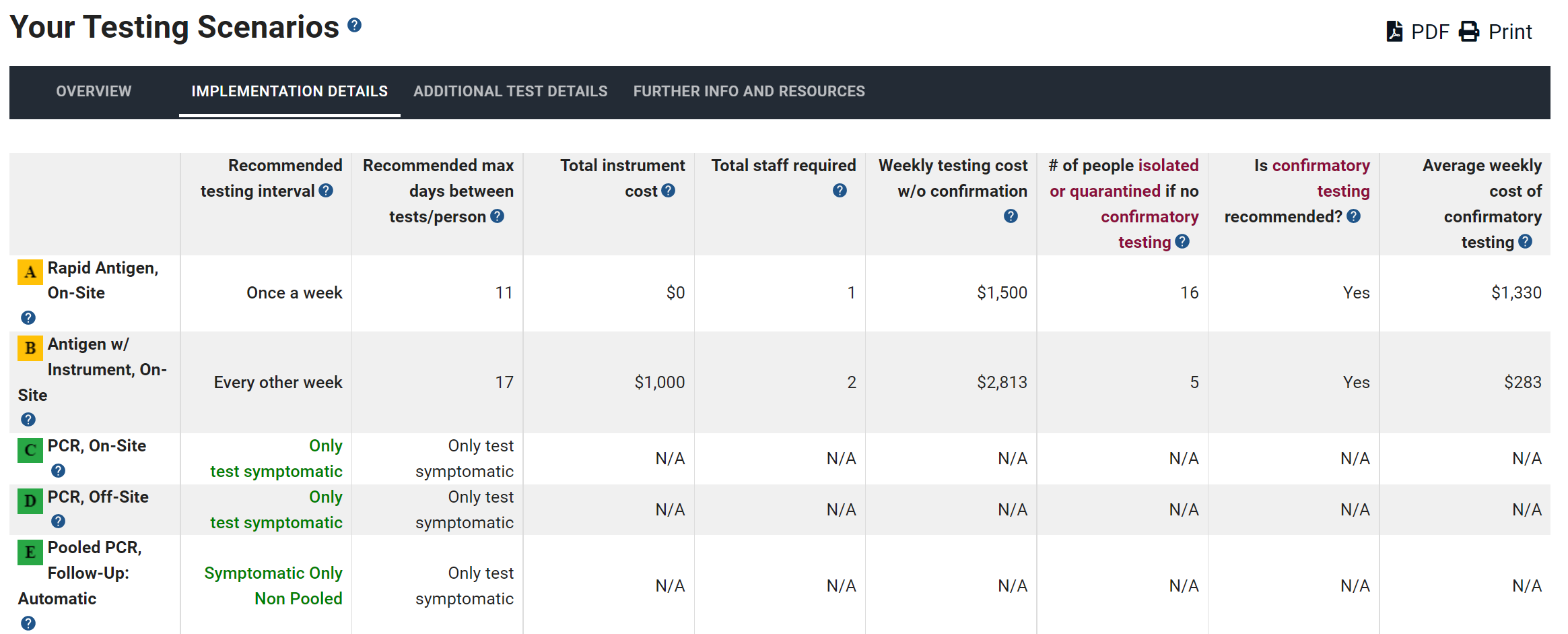 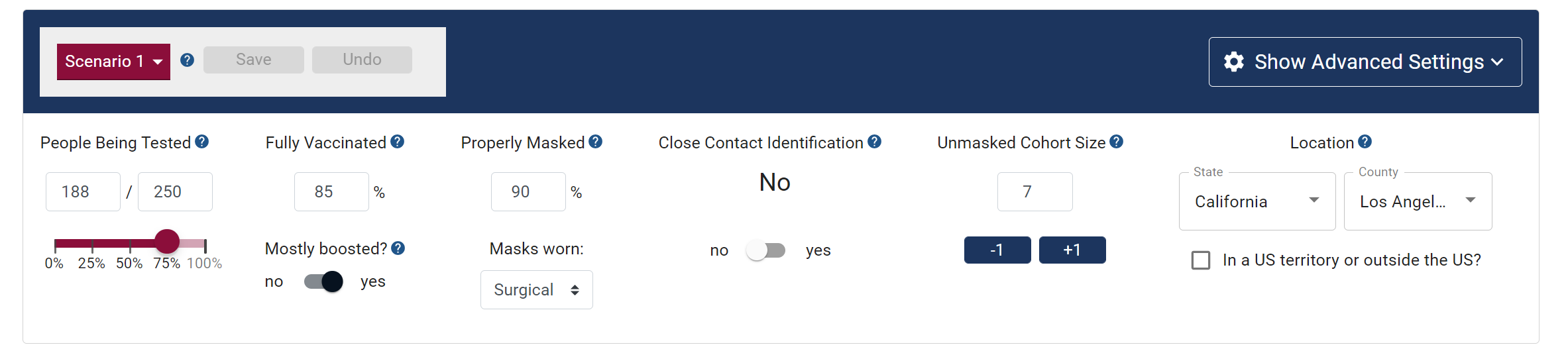 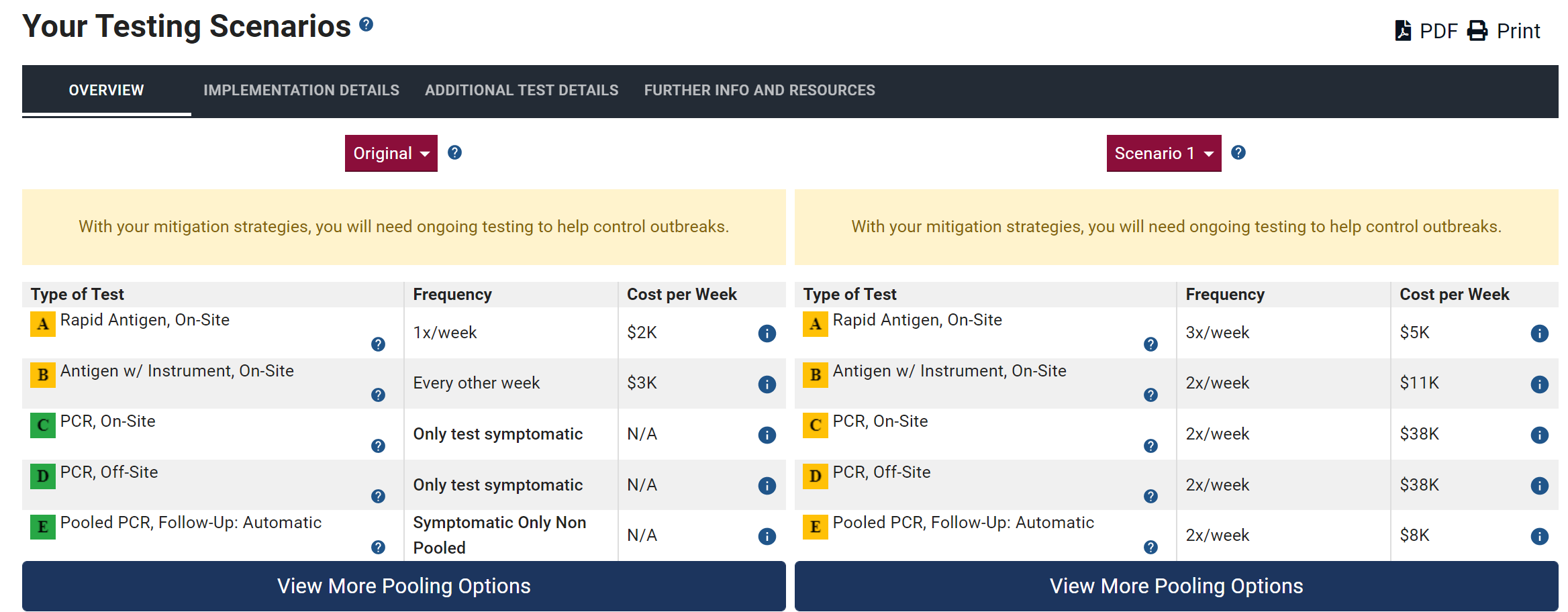 RADx Tech | March 4, 2022
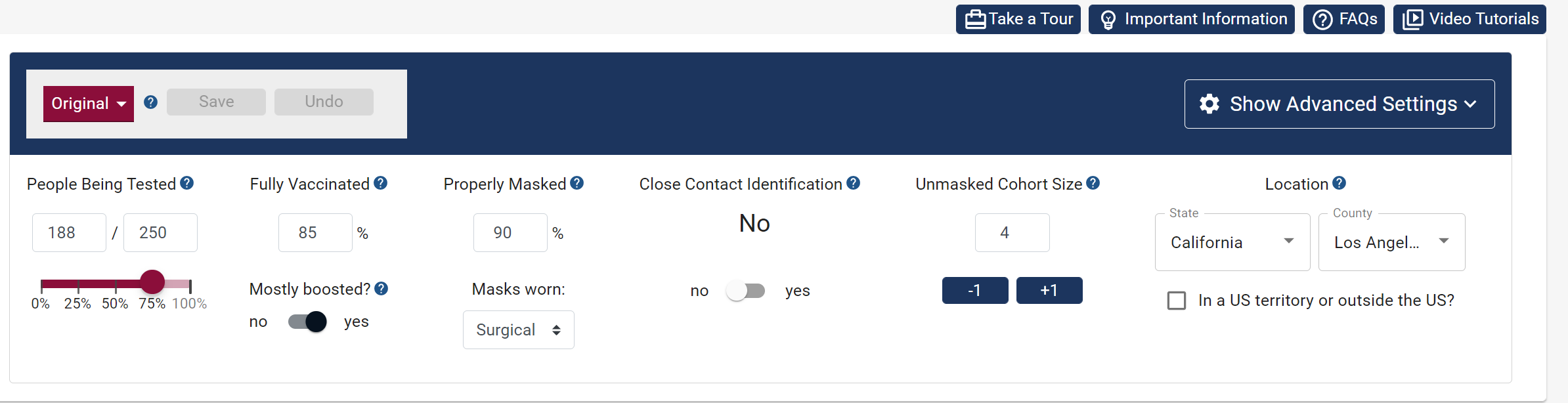 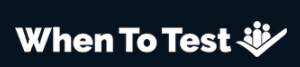 Future Development
Enhance site to support Serial Testing
Enhance model to provide event-based guidance
Attending a wedding,  Meeting with friends,  Visiting grandparents
Continuous updates 
Dominant variant 
Prevalence data
RADx Tech | March 22, 2022
THANK YOU ! 
Your suggestions are welcome…
MyCOVIDToolkit.org
WhenToTest.org
Created by RADx Tech,  Funded by NIBIB
Presented by:  Eric Norman  &  Susan Moreira
RADx Tech | March 22, 2022